HETEROCEDASTICIDAD
EL MODELO DEBE SER HOMOCEDÁSTICO
Var(µ/x)= δ2			
 “Dado el valor de las variables exógenas, la varianza de las perturbaciones es siempre la misma”
HETEROCEDASTICIDAD
La heterocedasticidad es la existencia de una varianza no constante en las perturbaciones aleatorias de un modelo econométrico.
CAUSAS DE LA HETEROCEDASTICIDAD
Técnicas de recolección de información.
Factores atípicos.
Mala especificación del modelo.
Asimetría
Según David Hendry:
Incorrecta transformación de los datos.
Forma funcional incorrecta.
Consecuencias del uso del MCO en presencia de heterocedasticidad
LOS ESTIMADORES DEJAN DE SER MELI
DETECCIÓN DE LA HETEROCEDASTICIDAD
Métodos Informales:
Naturaleza del problema
Gráficas
Métodos Formales:
Prueba de Park
Prueba de Goldfeld-Quandt
Prueba de Glejser
Prueba de White
Contraste de Igualdad de Varianza: Test de Barlett
Gráficas
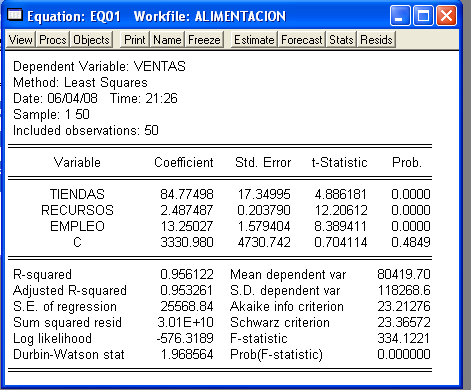 Gráficas
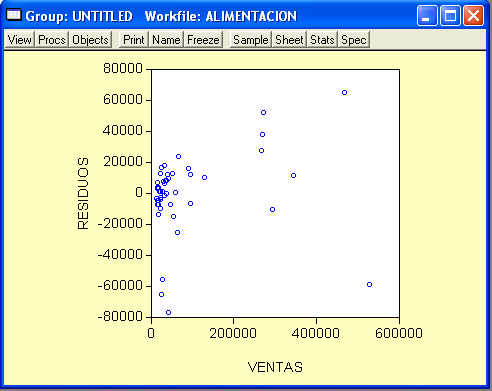 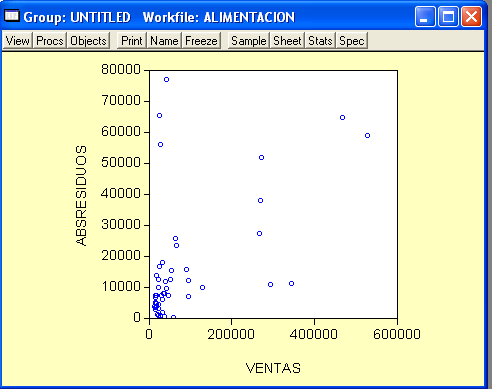 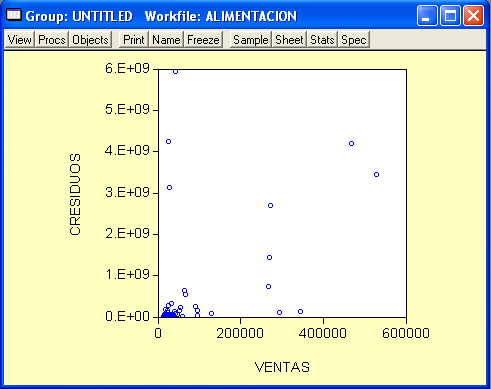 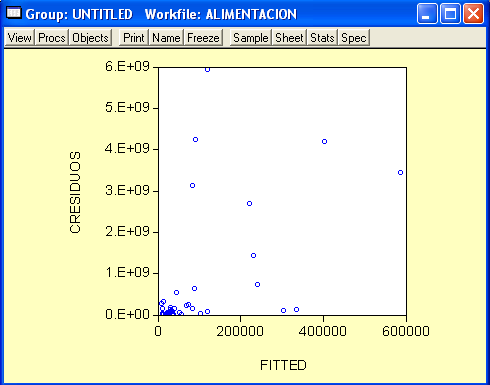 Prueba de Park
Park formaliza el método gráfico, sugiriendo
que σ2i es algún tipo de función de la variable explicativa Xi. 

σ2i = σ2Xβiεvi                                logσ2i = β0 + logβiXi+ ε
Contraste de hipótesis y condiciones
H0= La variable es Homocedástica
H1= La variable es Heterocedástica
α=5%   t-Statistic
t-Static > |2|
P-value < α                        Se rechaza H0
Existe evidencia para rechazar H0 y afirmar con un α=5% 
la variable es Heterocedástica.
Prueba de Park
Prueba de Glejser
Se hace una regresión de los valores absolutos de los errores en función de las variables explicativas
        
               ׀errores׀= β0 + βiXi+µ
Prueba de Glejser
Contraste de hipótesis y condiciones
H0= La variable es Homocedástica
H1= La variable es Heterocedástica
α=5%   t-Statistic
t-Static > |2|
P-value < α                  Se rechaza H0
Existe evidencia para rechazar H0 y afirmar con un α=5% 
la variable es Heterocedástica.
Prueba de Glejser
Prueba de White
El contraste de White es el mas general. 

Es un contraste asintótico que no necesita especificar la lista de variables responsables de la heterocedasticidad.
Estadístico de White:
nR2~X2(q)
Prueba de White
Existen 2 tipos de prueba de White:

Prueba de White Cruzada: Es una prueba de heterocedasticidad y de error de especificación.

Prueba de White no Cruzada: Es una prueba de heterocedasticidad pura.
Prueba de White
Contraste de hipótesis y condiciones
H0= El modelo es Homocedástica
H1= El modelo es Heterocedástica
α=5%   P-value (Probabilidad del estadístico nR2)
P-value < α             Se rechaza H0
Existe evidencia para rechazar H0 y afirmar con un α=5% 
el modelo es Heterocedástico.
Prueba de White
Sin términos cruzados
Con términos cruzados
Corrección de la Heterocedasticidad
Aplicar logaritmo a todo el modelo

Mínimos Cuadrados Ponderados

Mínimos Cuadrados Consistentes con heterocedasticidad de White
Aplicar Logaritmo al modelo
Una solución simple, es reestimar el modelo original en logaritmos, para suavizar la dispersión de los valores originales.
Aplicando Logaritmo al modelo
Mínimos Cuadrados Ponderados
MCG: Consiste en transformar el modelo original al dividir todas las variables por la desviación típica de los errores.
    La Diferencia entre MCG y MCO es que en los MCG se minimiza una suma ponderada de los residuos al cuadrado, por esto se conoce como mínimos cuadrados ponderados MCP.
Mínimos Cuadrados Ponderados
Mínimos Cuadrados consistentes con heterocedasticidad de White